Στοχευμενh θεραπευτικh αγωγh για την αναστολη & αντιστροφη της πολλαπλησ σκληρυνσησ
Συνεντευξη τυπου, 6 νοε 2024, 10.30pm @ electra metropolis hotel
Ακομα δεν εχουμε θεραπεια για την πσ
Yπάρχουν 19 θεραπευτικά σκευάσματα τα οποία είναι εγκεκριμένα από τον FDA
Κανένα από τα φάρμακα δεν αποσκοπεί στην επιδιόρθωση ή αναστροφή της βλάβης της μυελίνης (επαναμυελίνωση), η οποία μπορεί να σταματήσει την εξέλιξη και να αναστρέψει την πορεία της Πολλαπλής Σκλήρυνσης.
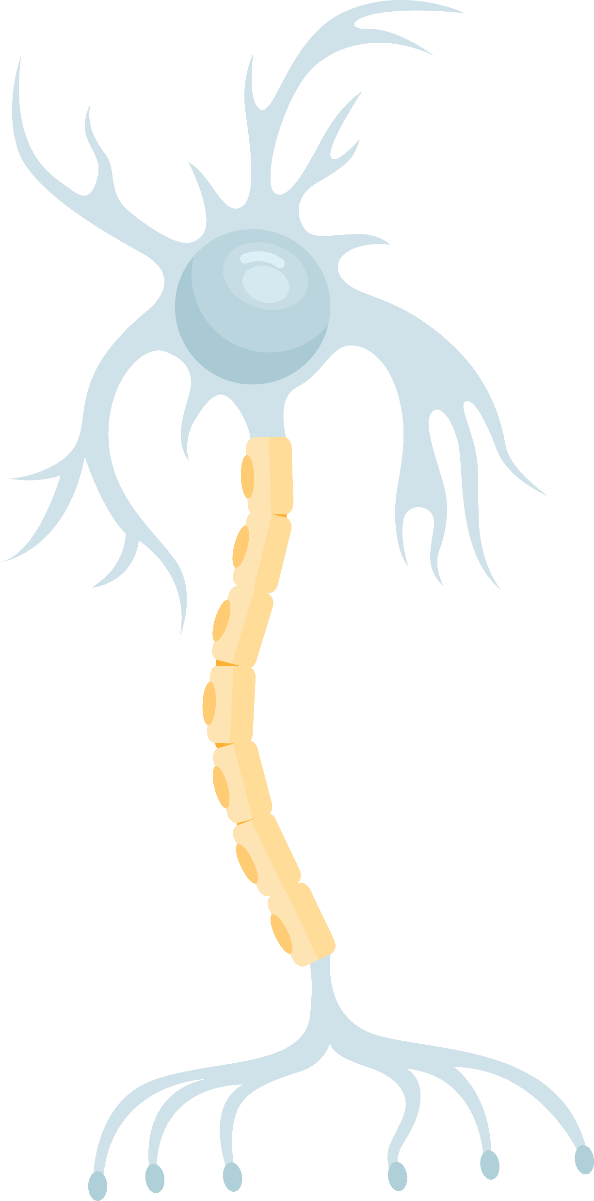 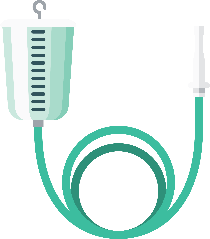 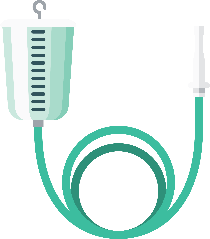 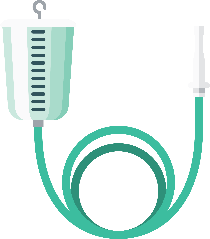 Οι περισσότερες από τις τρέχουσες θεραπείες της νόσου (DMTs) στοχεύουν το ανοσοποιητικό σύστημα


Στόχος τους είναι να μειώσουν τη συχνότητα και τη σοβαρότητα των υποτροπών και να επιταχύνουν την ανάρρωση μετά την υποτροπή σε μη-προοδευτικές μορφές της νόσου.
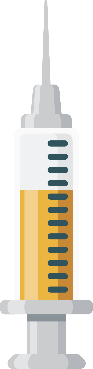 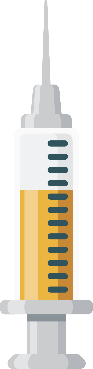 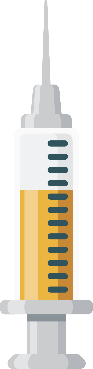 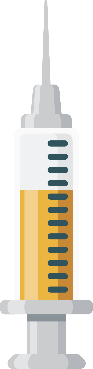 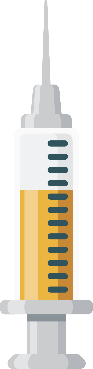 Οι νευρικές ώσεις μπορούν να περάσουν ξανά
Επιδιόρθωση του περιβλήματος της μυελίνης
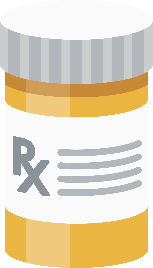 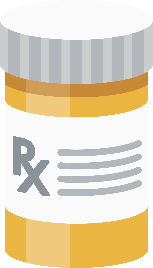 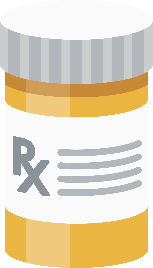 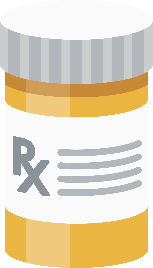 …none stop or reverse the course of MS
Κυρια Οροσημα
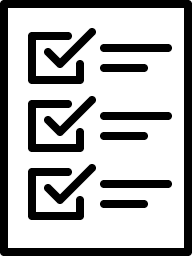 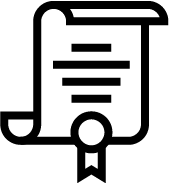 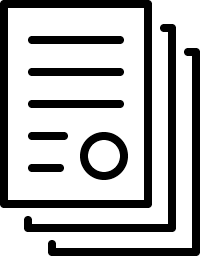 Completed in vivo
animal studies in
Greece & Israel
Η NeuOrphan ιδρύθηκε και κατατέθηκε προσωρινή αίτηση διπλώματος ευρεσιτεχνίας.
Xορηγήθηκαν διπλώματα ευρεσιτεχνίας στις ΗΠΑ και την Αυστραλία.
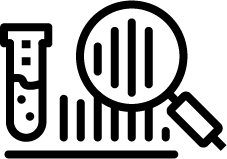 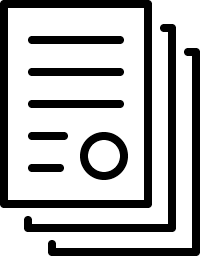 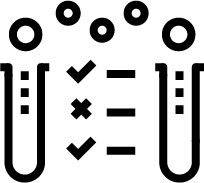 Τα δεδομένα υποδεικνύουν ότι το Dioprotectome™ ενδέχεται να είναι αποτελεσματικό στη θεραπεία της Πολλαπλής Σκλήρυνσης.
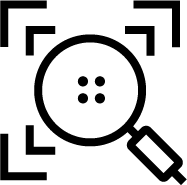 Χορηγήθηκαν οι Ευρωπαϊκές & Καναδικές πατέντες
Ξεκίνησαν οι προκλινικές μελέτες.
Ο Δρ. Πετράτος ξεκίνησε την έρευνά του σε δοκιμασίες φαρμάκων και πειράματα κυτταρικών καλλιεργειών.
2012-14
2014
2015-2016
2020
2021
2021-2022
2024
Research Services Agreement with Monash University (Melbourne)
ΟΜΑΔΟΠΟΙΗΣΗ ΠΑΤΕΝΤΩΝ & ΣΤΡΑΤΗΓΙΚΗ
ΔΙΕΘΝΕΙΣ ΠΑΤΕΝΤΕΣ ΦΑΡΜΑΚΟΥ
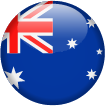 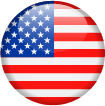 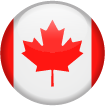 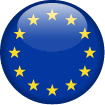 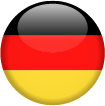 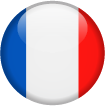 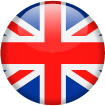 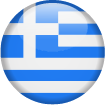 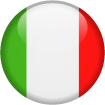 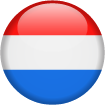 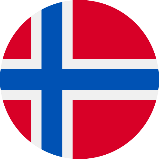 ΣΤΡΑΤΗΓΙΚΗ ΠΑΤΕΝΤΩΝ ΙP
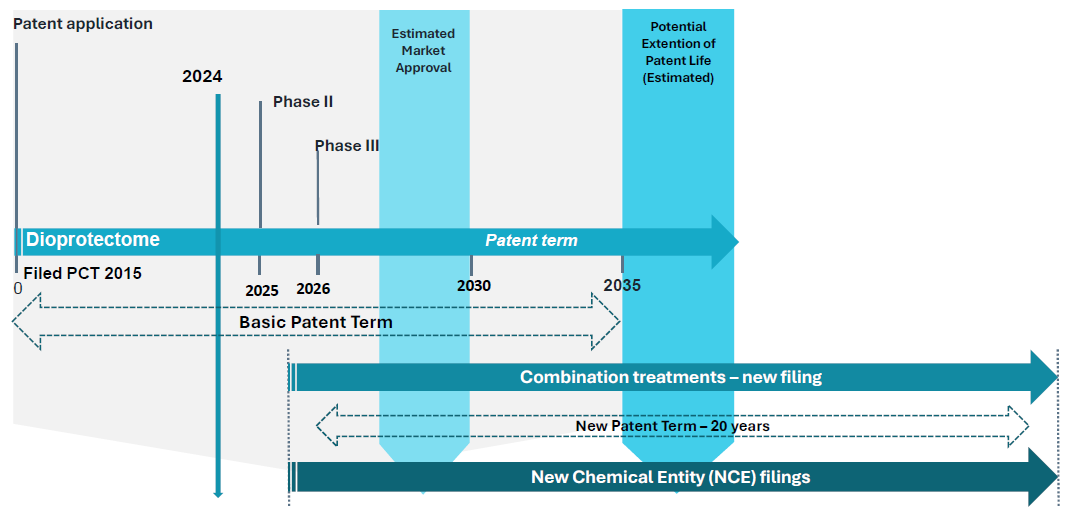 Current Development Plan
Current funding rounds progress DioprotectomeTM to Phase 2 clinical study
Accelerated to Phase 2
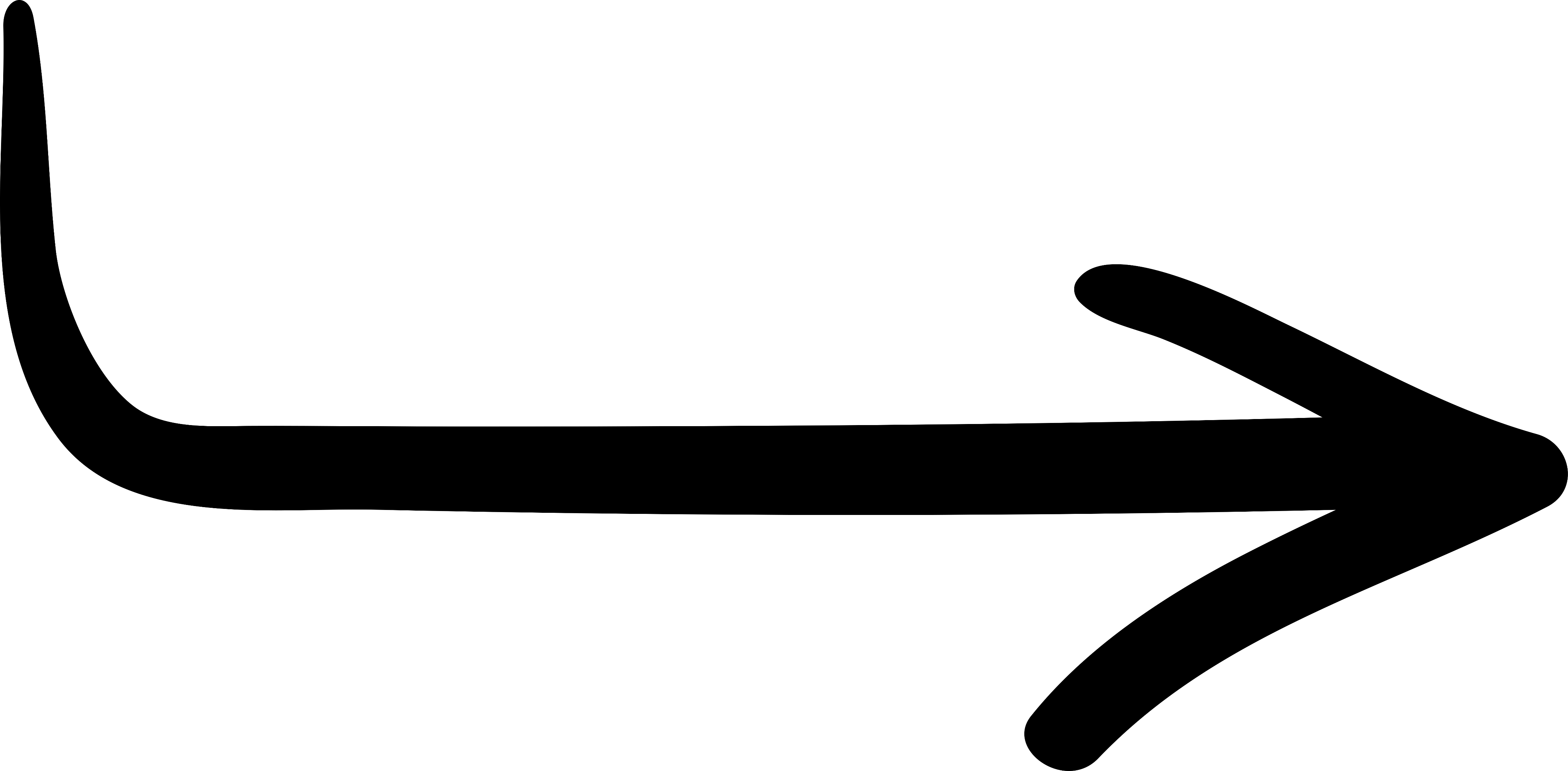 Clinical Pathway
GMP Manufacturing
Pre-clinical
studies
Phase 2AHuman Efficacy Studies / Antipodes Trial (Australia) – 12 months from patient recruitment
Opening IND regulatory approval(TGA & EMA)
Phase 2AHuman Efficacy Studies / Odyssey Trial (Greece/Czech) – 12 months from patient recruitment
Opening IND regulatory approval (FDA)
Phase 2B / 3Human Efficacy Studies (US) – 24 months from patient recruitment
Licensing opportunities
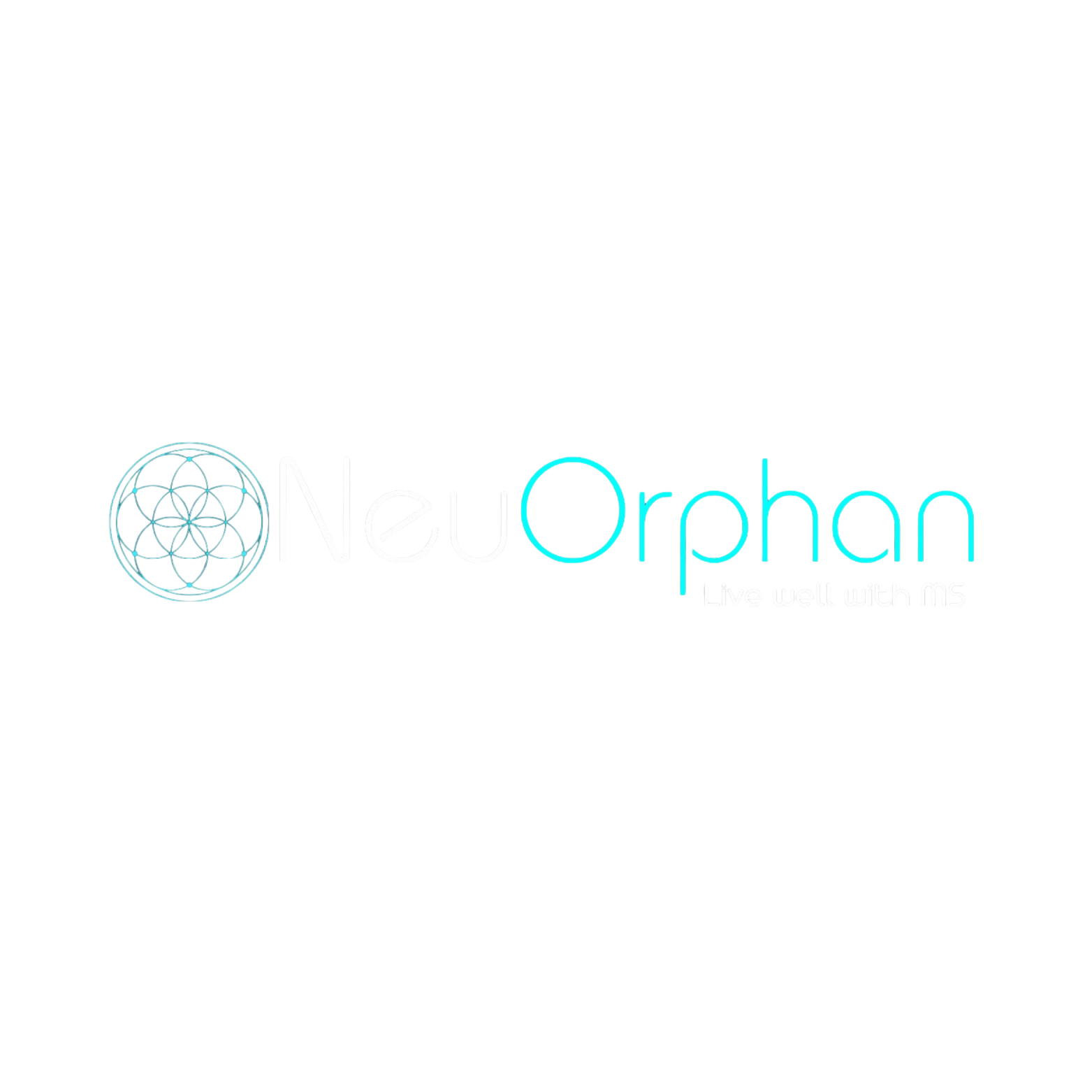